R Consortium: Striving to Address Diversity Issues in Open Source
David Smith, R ConsortiumGabriela de Queiroz, R Consortium
The R Consortium
A Linux Foundation Collaborative Project supporting the R Community

Founded June 2015 in partnership with R Foundation with a focus on:
Use of R for commercial applications
Funding and support of of community-led projects
Expanding and supporting the community of R users
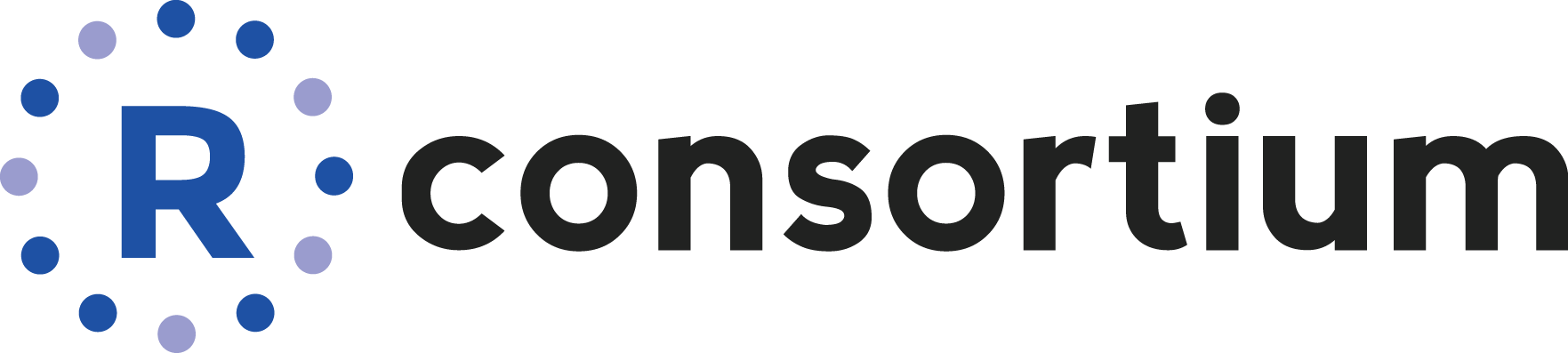 Supporting the R Community
In addition to funding technical projects, the R Consortium funds programs to support the R community generally.

R User Group support program
SatRdays meetups
Diversity Working Group
R-Ladies
Community Survey
The R Community Survey
Survey of R users Worldwide
29 survey questions provided in English, Spanish and Chinese
Opened July 1, 2017; closed Aug 31, 2017
3618 Responses
98% of respondents reported using R
2% of respondents used R in the past, or planned to in future
Many verbatim (free-text responses)
Lots of interesting feedback!
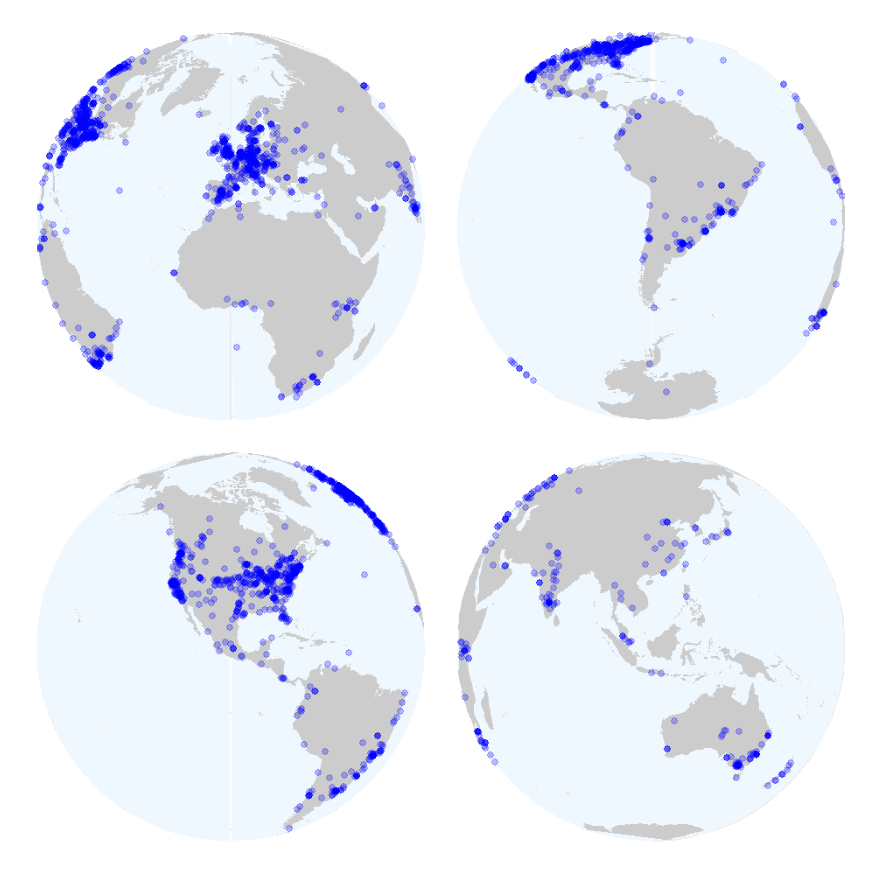 Where did the responses come from?
1616 respondents selected their location on an interactive map
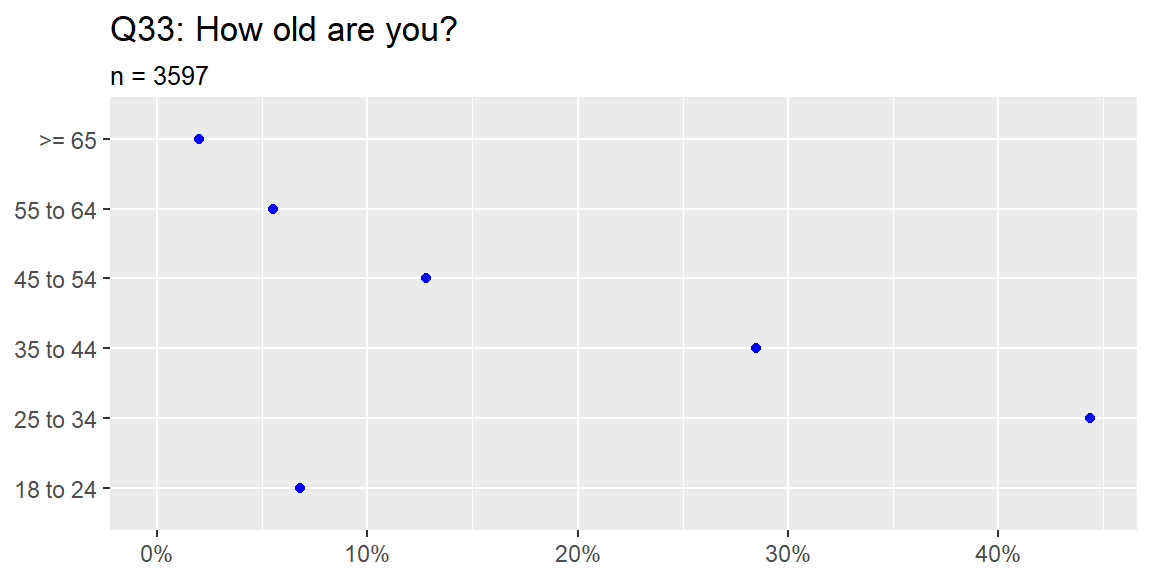 Demographics of respondents
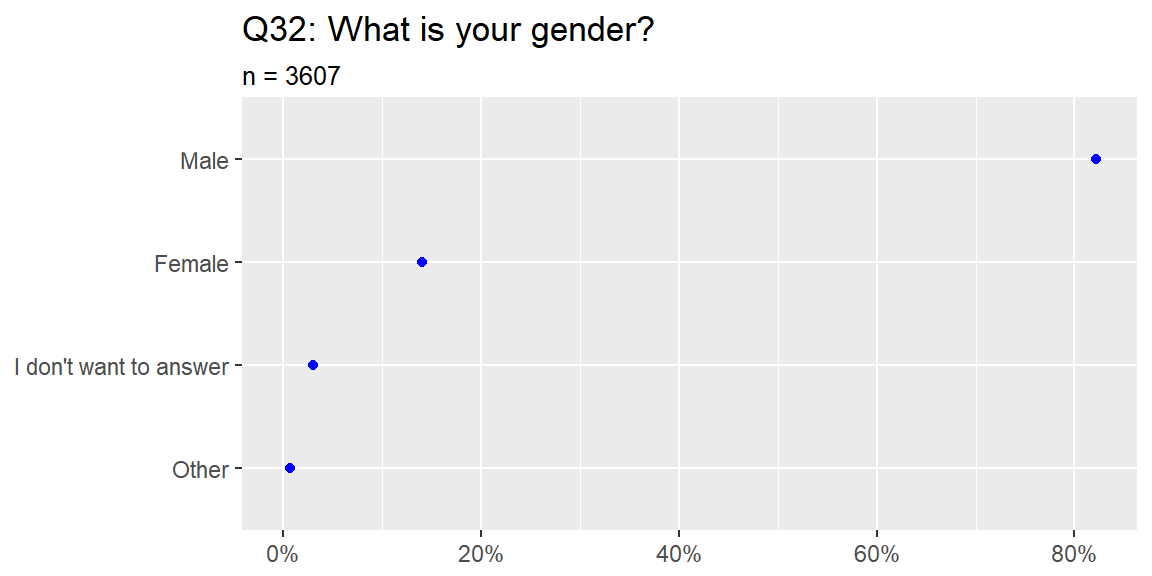 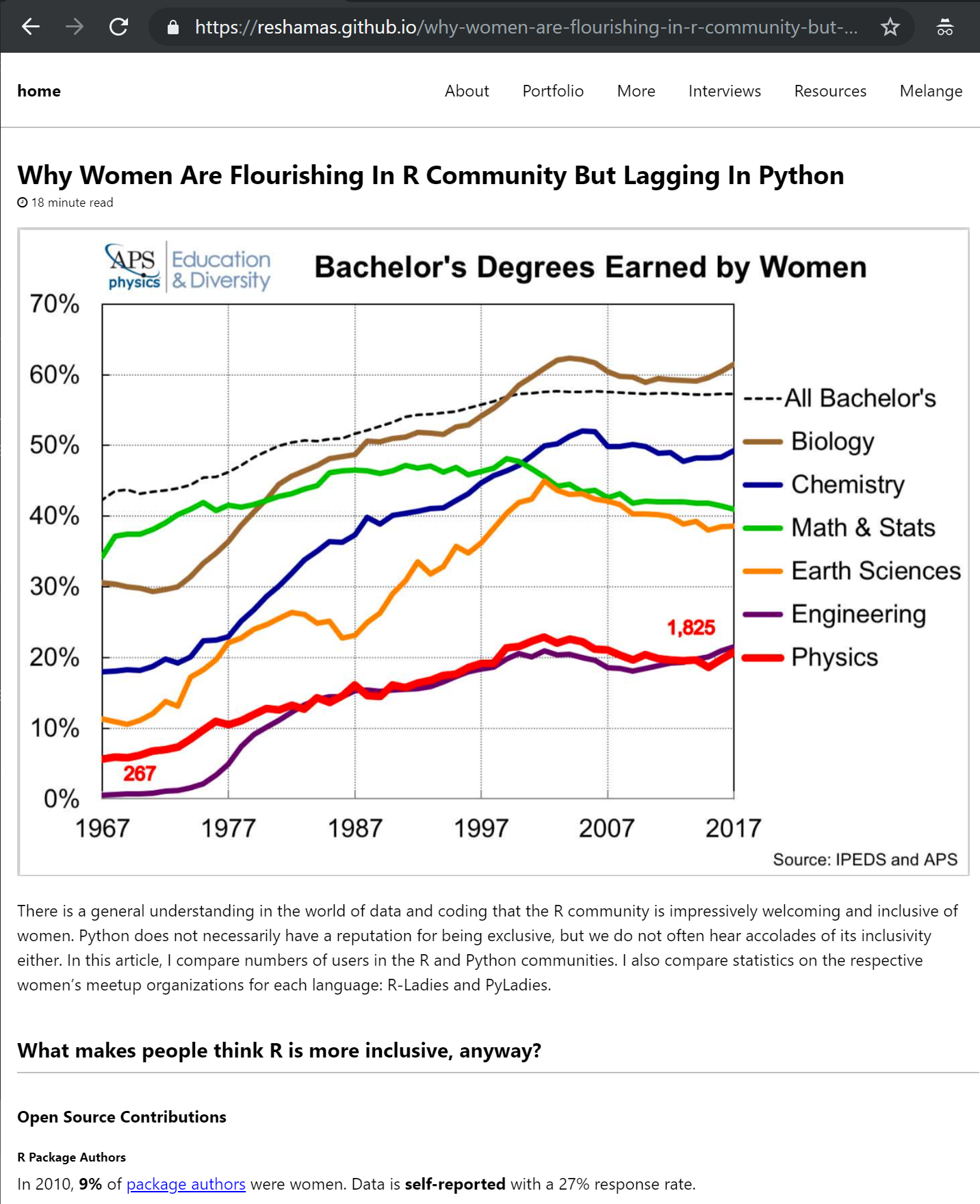 Comparing R and Python
Reshama Shaikh
bit.ly/2u5M0tV
Community Size(StackOverflow 2018 developer survey)
Python: 38.8%
R: 6.1%

Womens’ User Groups
R-Ladies: 29,500 members
PyLadies: 36,500 members

GitHub contributors:
R: 9.3% women
Python: 2% women
Comparing R and Python
Reshama Shaikh
bit.ly/2u5M0tV
R-Ladies
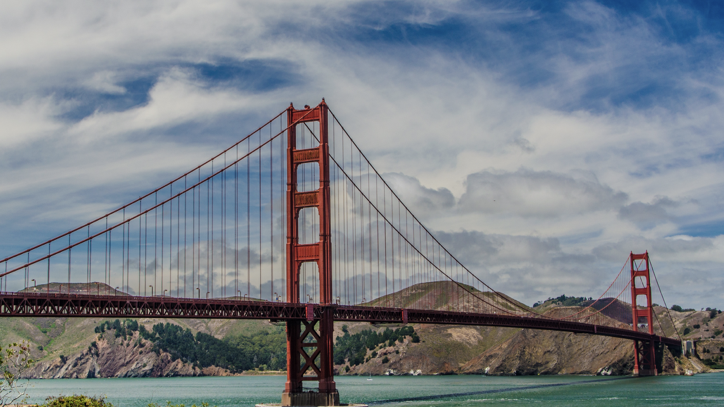 San Francisco, CA
October 2012
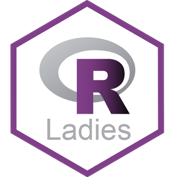 R-Ladies
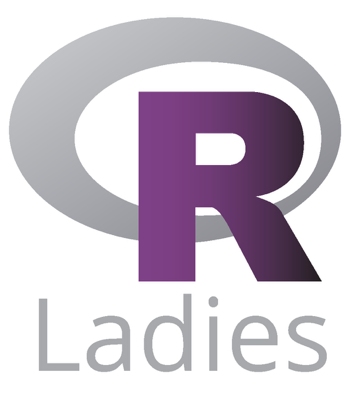 Worldwide organization that  promotes diversity in the #rstats community via meetups and mentorship in a friendly and safe environment.
R-Ladies
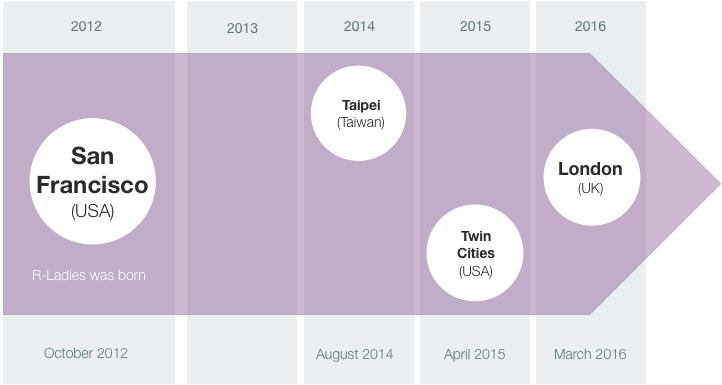 R-Ladies
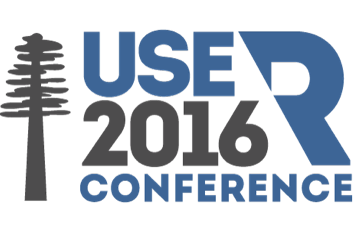 San Francisco and London meet and get together to create …
The R-Ladies Global!
Hannah Frick
Erin LeDell
Claudia Vitolo​
Alice Daish
Gabriela de Queiroz
Rachel Kirkham
Chiin-Rui Tan
Heather Turner
#rdogladies
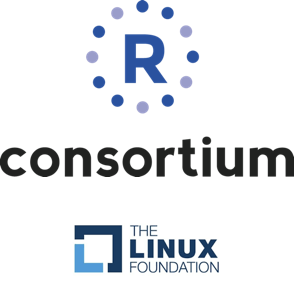 August, 2016
R-Ladies is awarded $10,000 
to establish additional 
R-Ladies groups worldwide
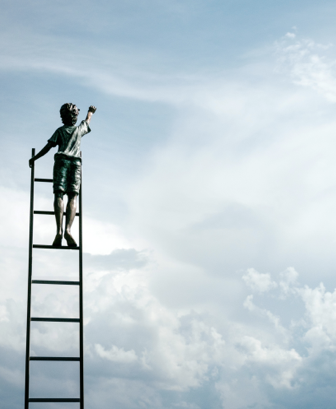 One of our Goals (related to expansion)
Expand to 5-10 cities within the next year
2
R-Ladies Growth
(2016 - Feb 2018)
20 new groups
10 new groups
48 new groups
2016
2017
Feb, 2018
Feb, 2018
10 new groups
81 chapters
71 chapters
23 chapters
81 chapters
Q4 of 2017
R-Ladies makes a 
new proposal for funding
R-Ladies becomes top level
March, 2018
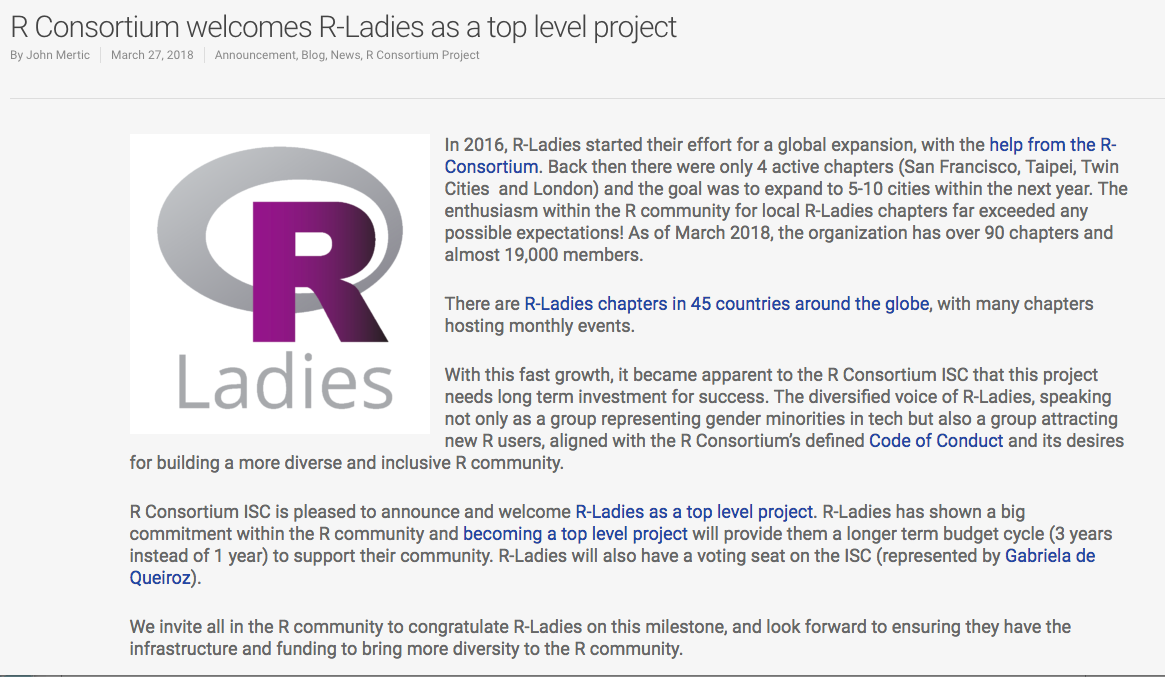 R-Ladies gets long term support 
(3 years)
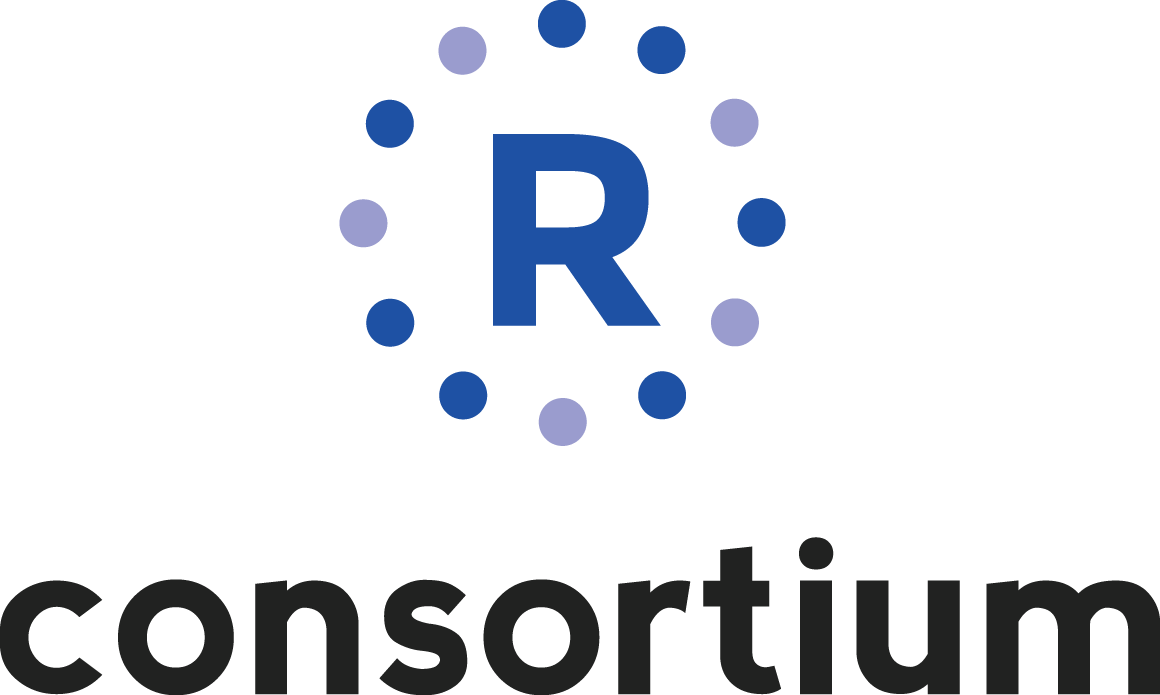 https://www.r-consortium.org/announcement/2018/03/27/r-consortium-welcomes-r-ladies-as-a-top-level-project
R-Ladies Growth
(March 2019)
45+ countries
42,000+
members
145+ cities
R-Ladies around the world
8 Canada
46 Europe
44 USA
6 Asia
5 Africa
29 Latin America
7 Australia + NZ
One Story about R-Ladies’ Impact
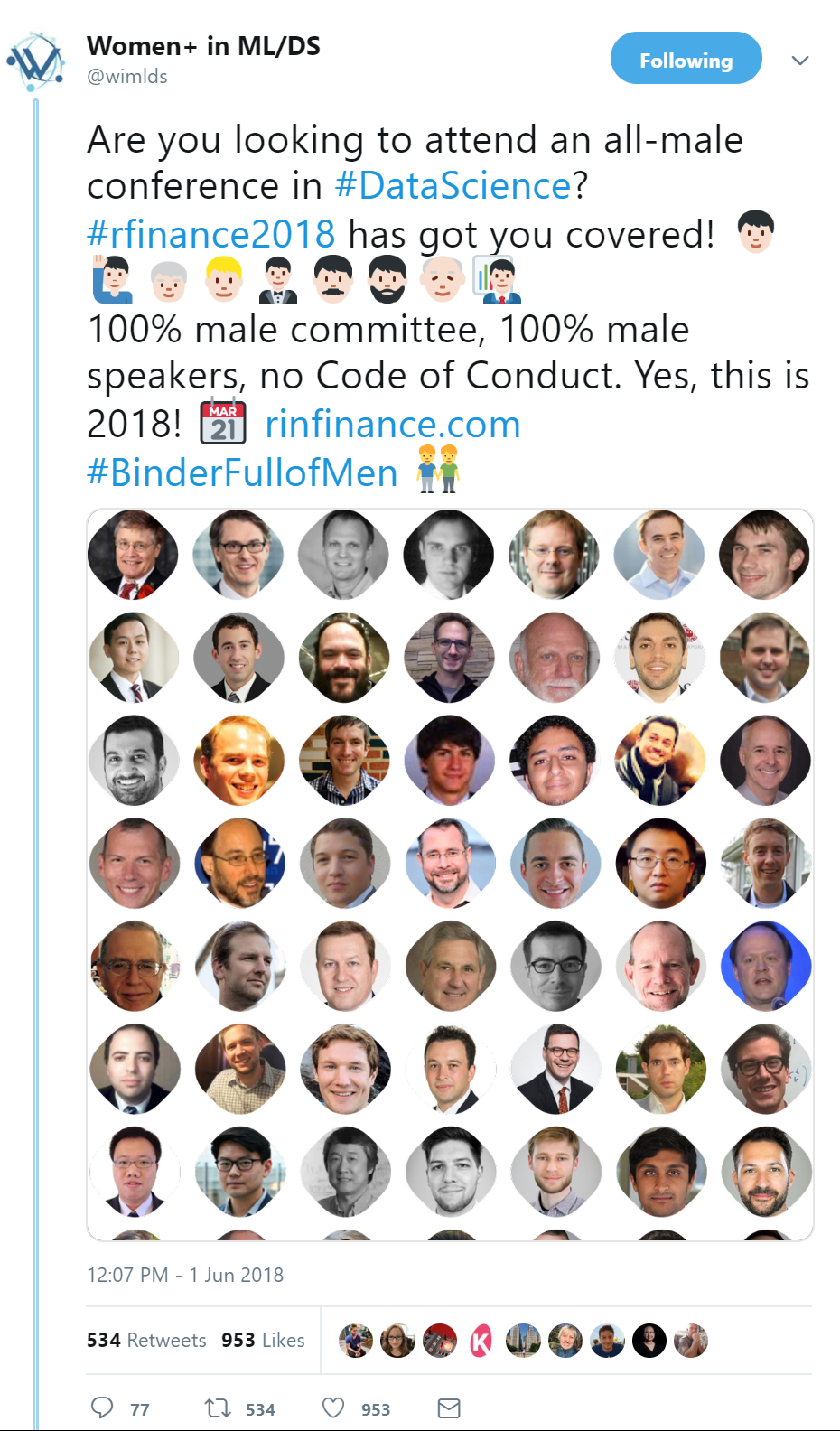 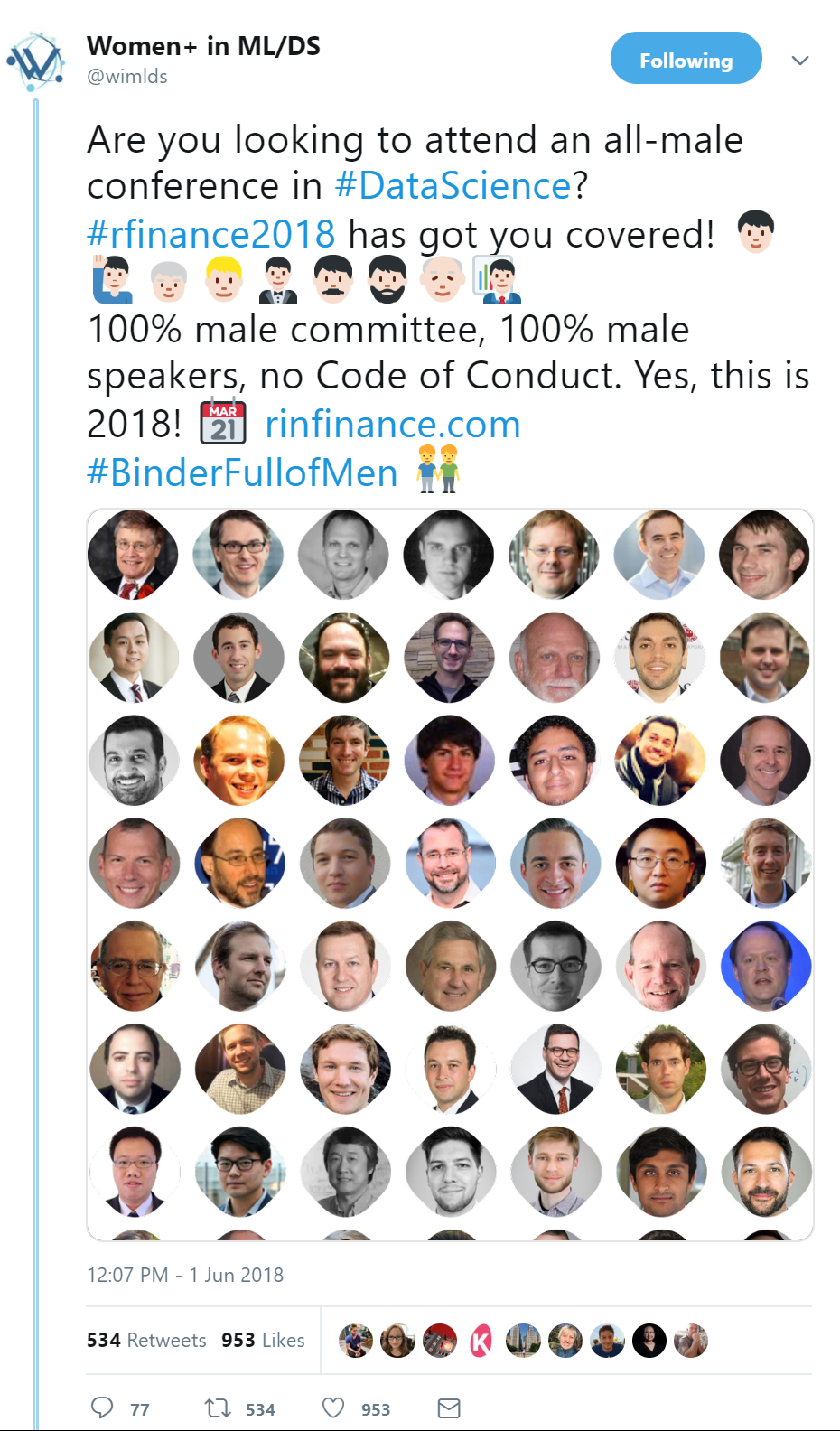 A Cautionary Tale
Helping to improve
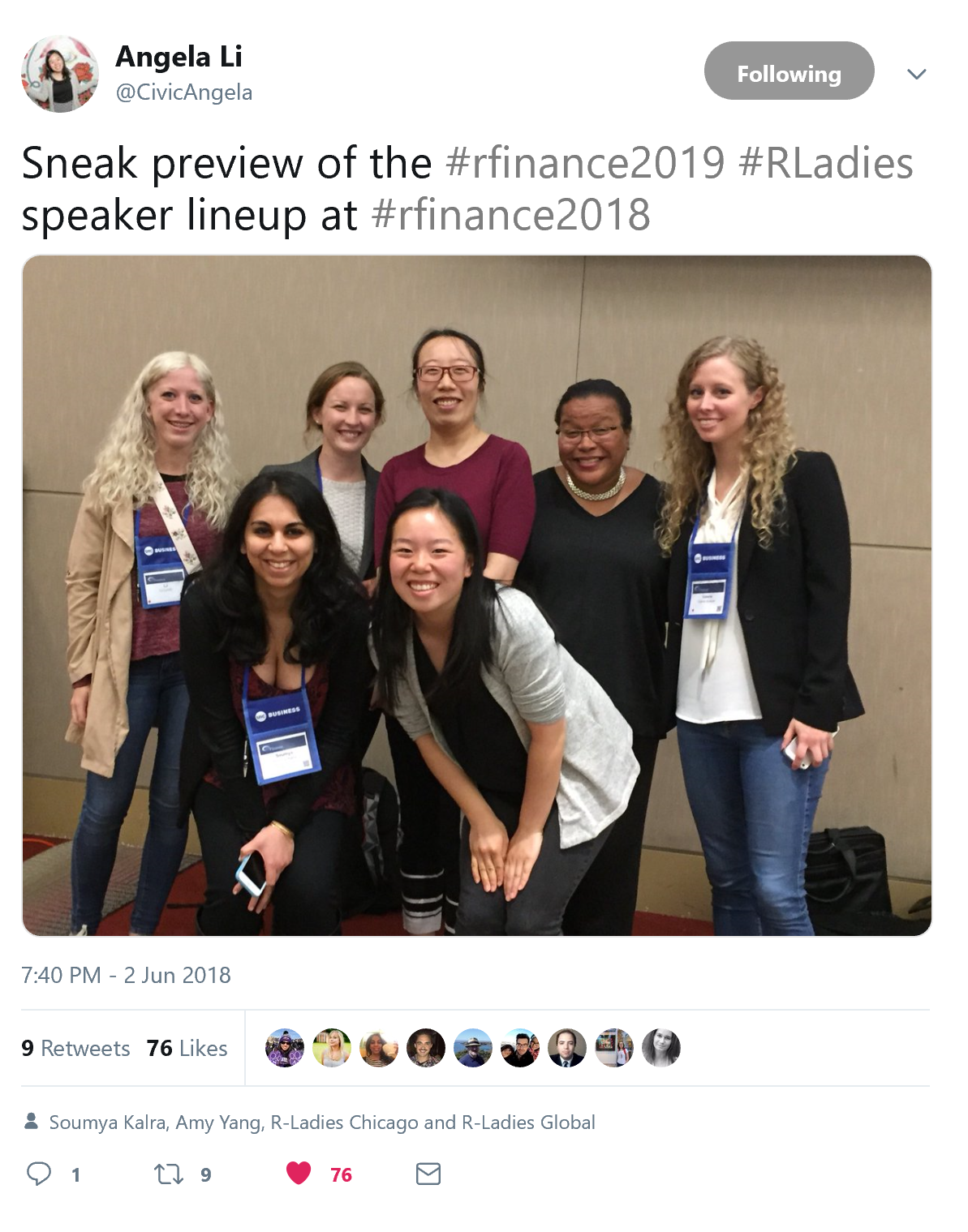 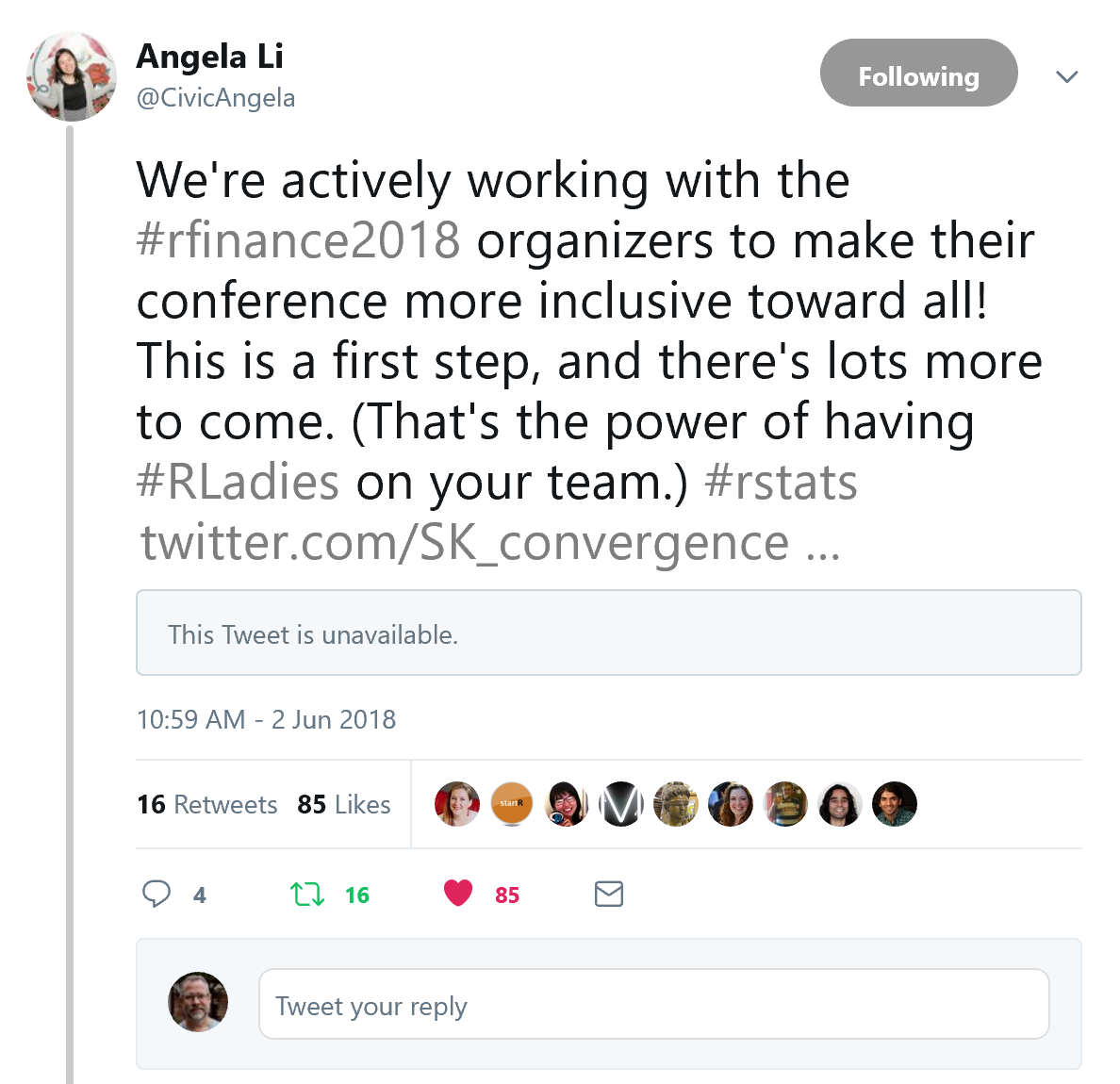 Conclusions
In healthy communities, change is possible.

R-Ladies has had a huge impact on the R community

A focus on diversity helps open-source communities grow and thrive.

A grass-roots approach works. Support diversity organizations within your community.
Thank you!
David Smith
@revodavid
Director, R Consortium
Cloud Advocate, Microsoft
Gabriela de Queiroz
@gdequeiroz 
Founder, R-Ladies (rladies.org)
Senior Developer Advocate, IBM
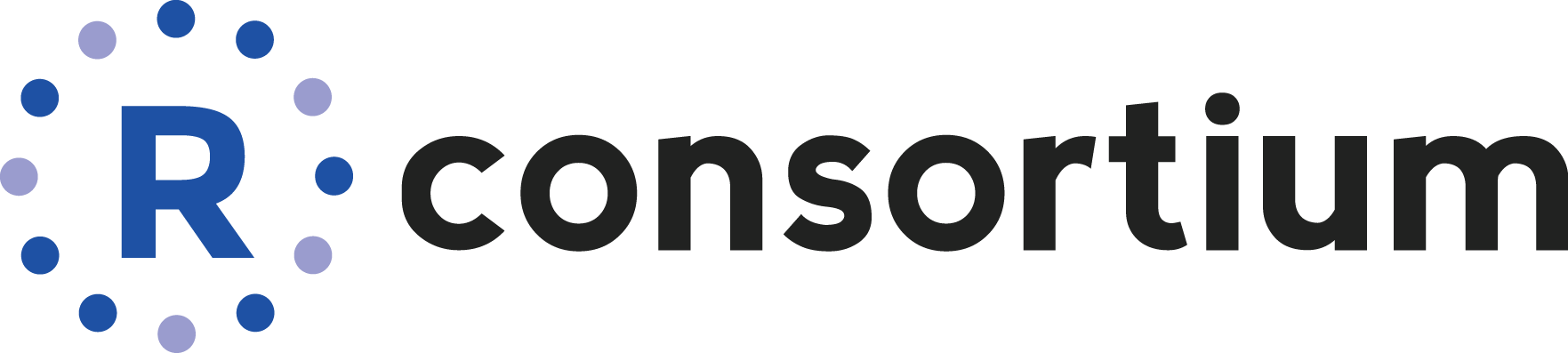